Лепка: снеговик
Группа №10 «Солнышко»
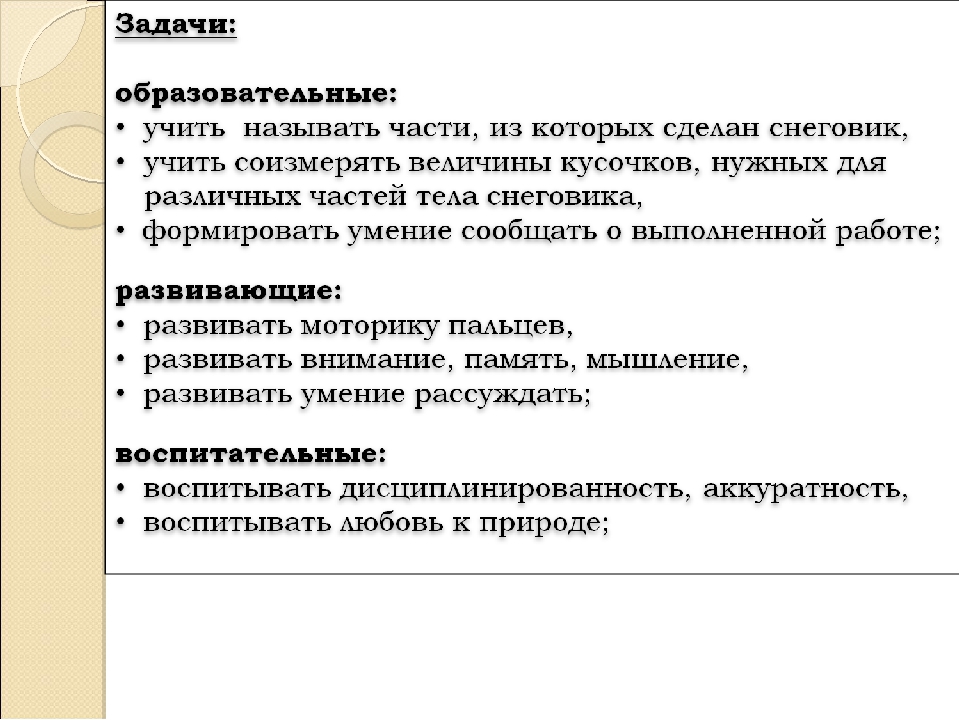 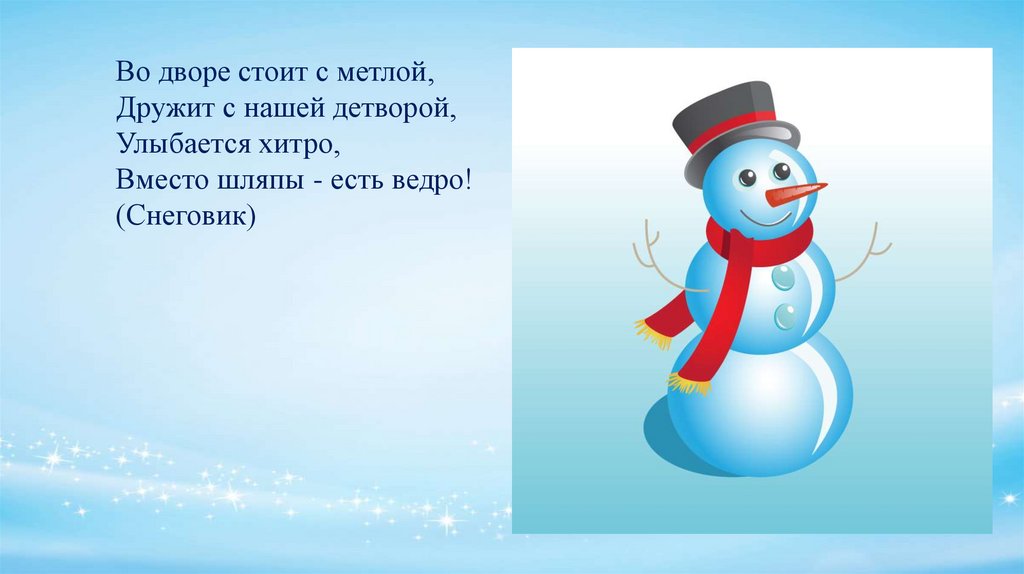 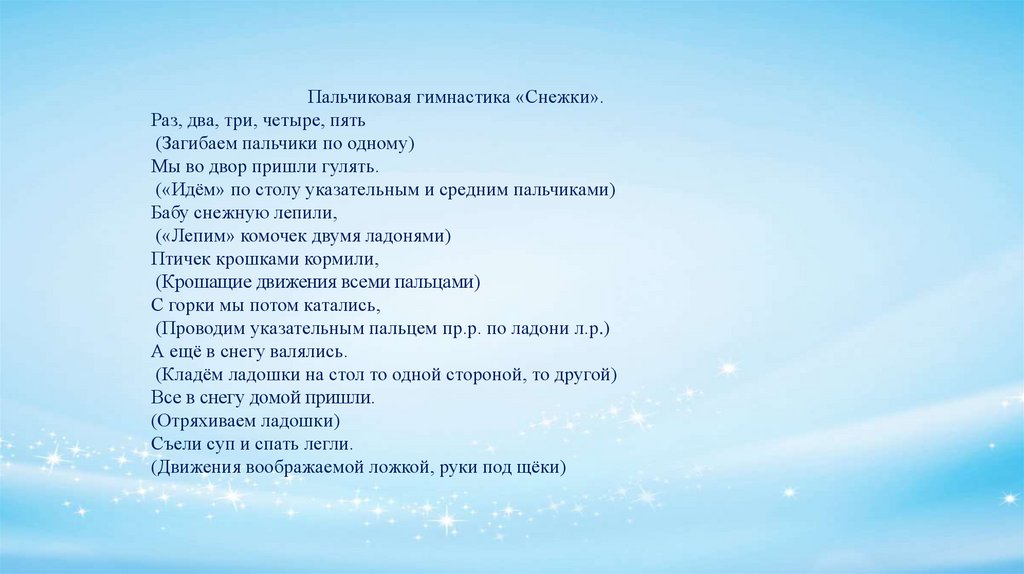 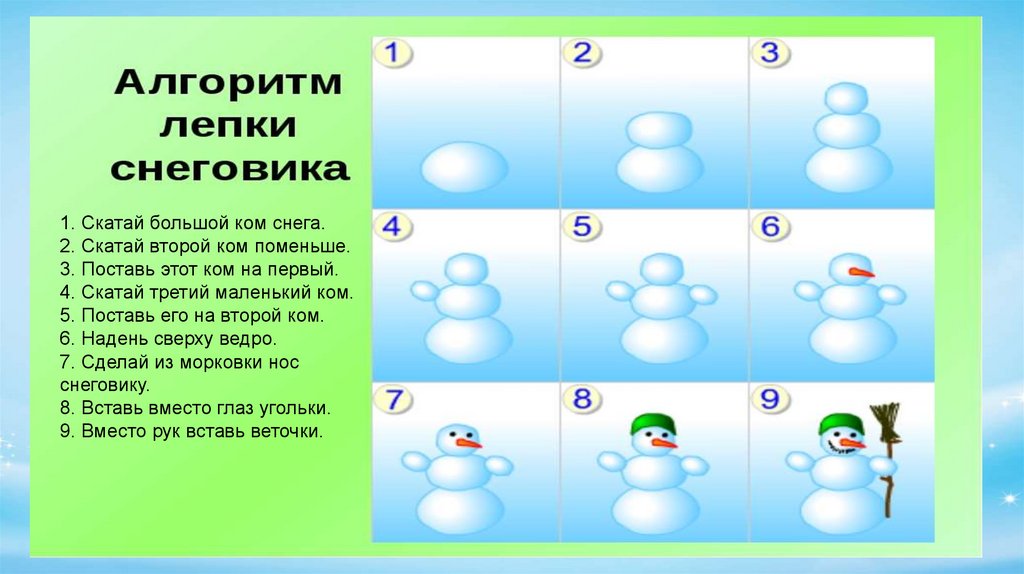 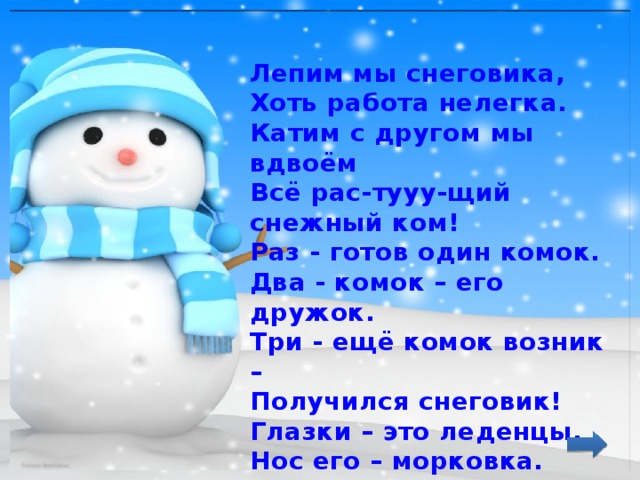 Молодцы, у вас все получилось!